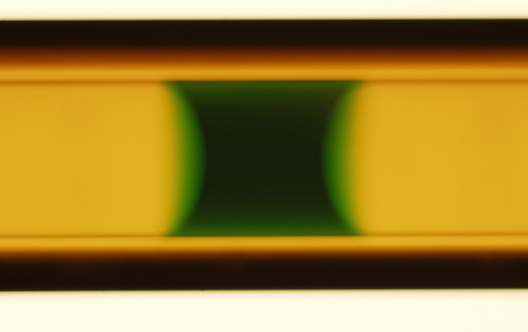 Segmented Flow Synthesis of Silica Colloids
Segmented Flow Synthesis of Titania Colloids
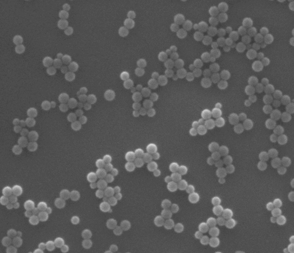 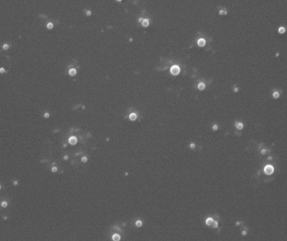 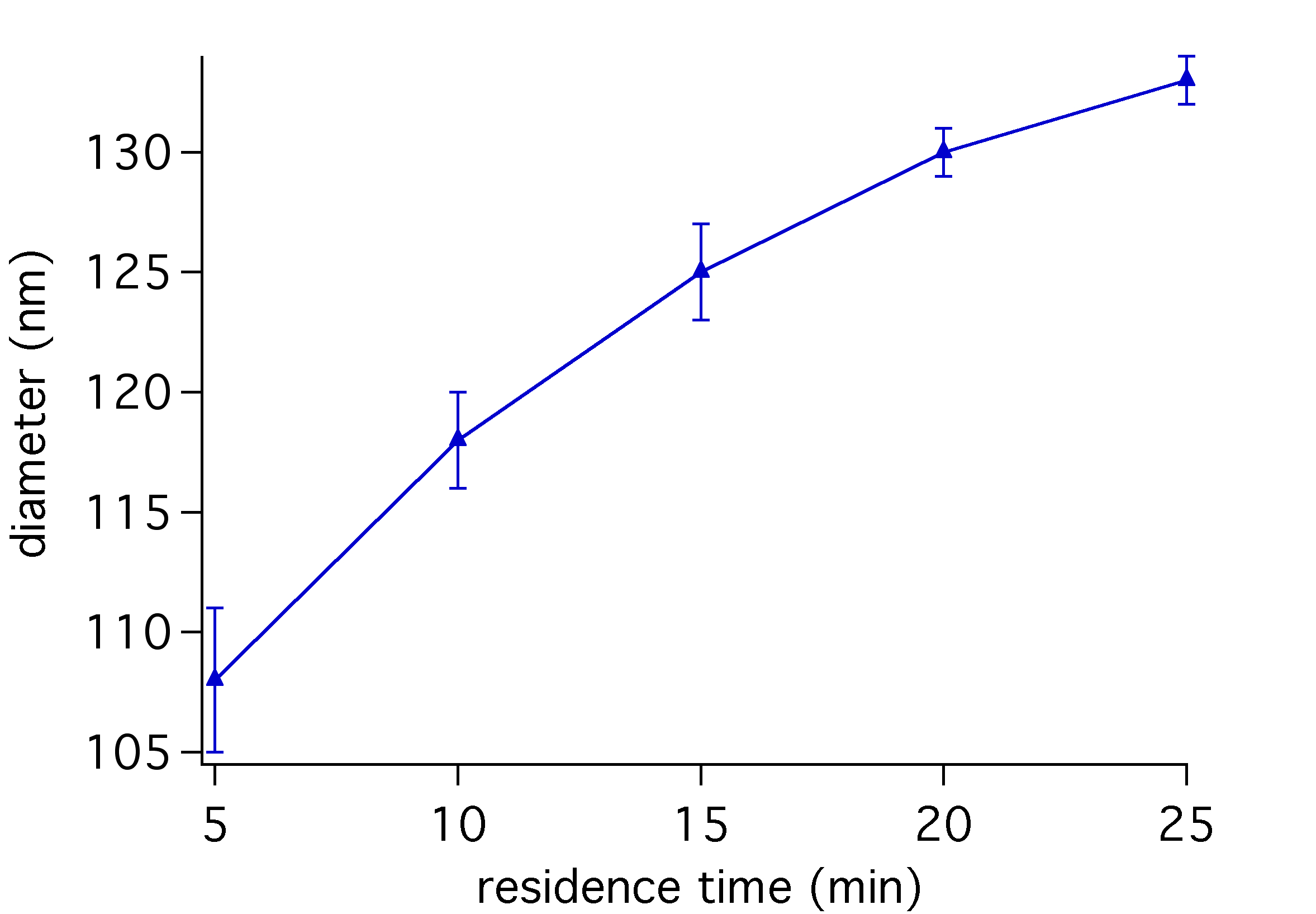 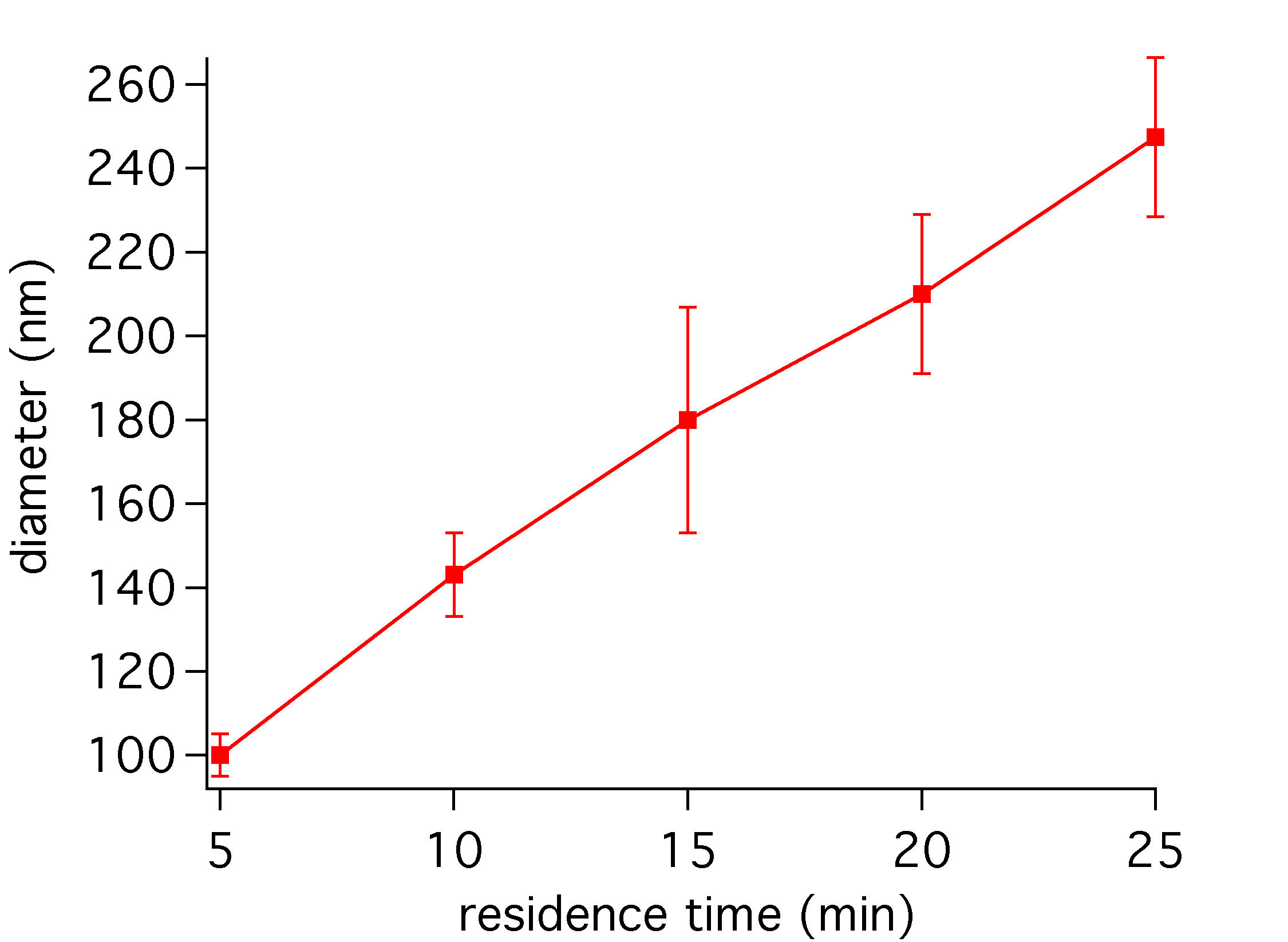